DARK MATTER &DARK ENERGY
PRESENTATION TOPIC
We know  about  only normal matter  which is only 5%  of  the composition of  universe  and the rest is 
                        DARK MATTER  & DARK ENERGY
DARK MATTER
-Is hypothetical matter that cannot be seen directly  by any means(e.g. telescope).
It is about 27% of composition of the universe.
Does  not show any  significant interaction with light.
Detection methods
It  is detected using Gravitational lensing.
It’s existence is known by galaxy  notion curves.
It’s exsistance is also known by Velocity dispersions of galaxies
Velocity dispersions of galaxies
The calculated velocity curve from GR is much lower then that of  observed velocity.
This is solved by assuming dark matter in the galaxy.
This dark matter provide extra gravitational field so velocity is increases.
Gravitational Lensing
Strong gravitational lensing as observed by the Hubble Space Telescope in Abell 1689 indicates the presence of dark matter—enlarge the image to see the lensing arcs.
It is bending of light when it pass through gravitational field.
Lensing relies on the effects of general relativity to predict masses without relying on dynamics, and so is a completely independent means of measuring the dark matter.
, the observed distortion of background galaxies into arcs when the light passes through a gravitational lens, has been observed around a few distant clusters including Abell 1689.
With this method we can make the maps of dark matter.
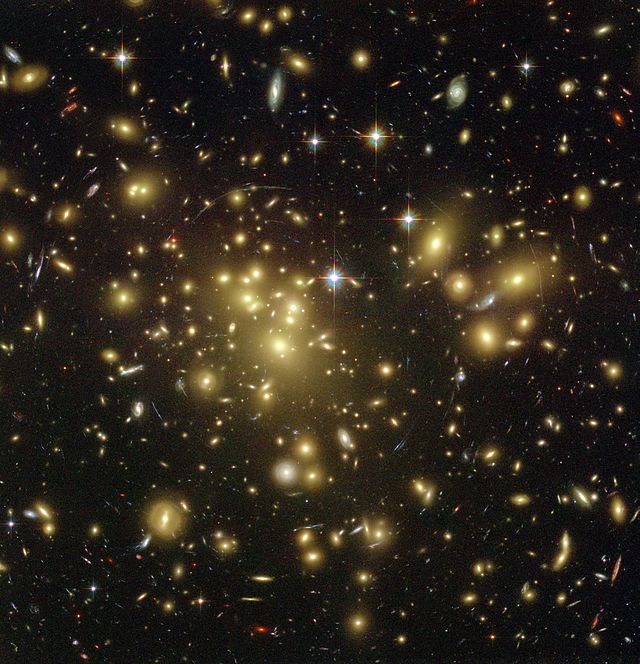 Properties.
It is commonly known that dark matter is made up of baryonic and non-baryonic bodies.
Non-baryonic elements would not only include particles found in atoms, but also axions and Weakly Interacting Massive Particles (WIMPs).
It exists and probably composed of weakly interacting particles(WIMP’s).
WIMP’s interact through gravitational and weak forces.
DARK ENERGY
Unexplained force that is drawing galaxies away from each other, against pull of gravity at an accelerated rate.
A bit like anti gravity.
What is dark energy?
How it is observed ?(detection methods).
What are its properties ?
- Hypothetical form of energy permeated all the space.
It  is  a prominent theory to support the expansion of the universe.
It occupies a major portion of the universe of about 69%.
It is uniformly separated all over the universe.
Detection methods
Supernova.
Cosmic microwave background.
Late time integrated sachs-wolfe effect.
Supernova-
A Type Ia supernova (bright  spot on bottom left)near galaxy.
- Supernovae are useful for cosmology because they are excellent standard candles across cosmological distances.
- allow the expansion history of the universe to be measured by looking at the relationship between the distance to an object and its red-shift.
- Type 1a supernovae are the best-known standard candles across cosmological distances because of their extreme and consistent luminosity.
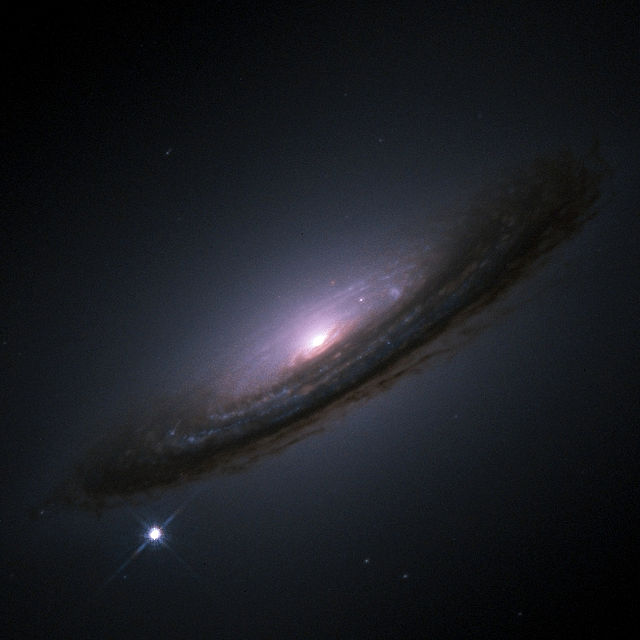 CMB-
Estimated distribution of matter and energy in universe.
Measurements of cosmic microwave background (CMB) anisotropies indicate that the universe is close to flat.
 For the shape of the universe to be flat, the mass/energy density of the universe must be equal to the critical density. 
The total amount of matter in the universe (including baryons and dark matter), as measured from the CMB spectrum, accounts for only about 30% of the critical density. 
This implies the existence of an additional form of energy to account for the remaining 70%.
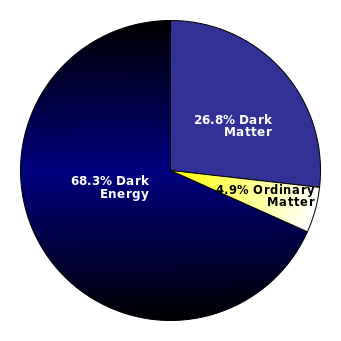 Alternatives-
The simplest explanation is that it is simply the “cost of having space”. 
That is a volume of space has some intrinsic fundamental energy. This is cosmological constant.
Cosmological constant has negative pressure equal to its energy density and so causes the expansion of universe to accelerate.
Properties.
The density of dark energy is very low, much less than the ordinary matter and dark matter.
It is filled homogeneously through out the universe. 
Distance measurements and their relation to redshift, which suggest the universe has expanded more in the last half of its life.
Since it is rarefied ,it is unlikely to be detectable in the laboratory experiments.
THANK  YOU